2024-01-26
Instrumenty finansowe 2021-2027
Na pierwszy rzut oka….
2
Przejdźmy do szczegółów …
STRUKTURA WDRAŻANIA IF
3
Przejdźmy do szczegółów …
FINANSOWANIE
Niskie oprocentowanie 
Stosunkowo długi okres kredytowania
Do 100 tys zabezpieczeniem weksel in blanco
Finansowane cele określone w SZOP
4
Przejdźmy do szczegółów …
UMOWA O FINANSOWANIU
5
Przejdźmy do szczegółów …
IFy w FEM
6
Co będziemy finansować? Działanie 1.10 – wsparcie dla MŚP
Środki finansowe w ramach udzielanego wsparcia będą mogły zostać przeznaczone w szczególności na inwestycje w nowoczesne maszyny i urządzenia, technologie, wartości niematerialne i prawne .
Możliwe jest finansowanie kapitału obrotowego pod warunkiem jego powiązania z inwestycją. 
Wsparcie mogą uzyskać projekty realizowane przez przedsiębiorstwa z sektora MŚP oraz przedsiębiorstwa typu mid-caps i small mid-caps. MŚP będą wspierane na zasadach preferencyjnych względem podmiotów innych niż MŚP – w zakresie zasad udzielania pożyczek; 
small mid-cap, czyli „małe spółki o średniej kapitalizacji”, które oznaczają podmioty zatrudniające nie więcej niż 499 pracowników, a jednocześnie nie przekraczają progów finansowych (obrót roczny, suma bilansowa) przewidzianych dla średniego przedsiębiorstwa – nie są MŚP,
mid-cap, czyli „spółki o średniej kapitalizacji”, które oznaczają podmioty zatrudniające nie więcej niż 3 000 pracowników, niebędące MŚP ani małymi spółkami o średniej kapitalizacji.
7
Co będziemy finansować i kto może skorzystać? Działanie 2.1 – efektywność energetyczna
Środki finansowe w ramach udzielanego wsparcia będą mogły zostać przeznaczone na wsparcie inwestycji przyczyniających się do podnoszenia efektywności energetycznej w przedsiębiorstwach poprzez inwestycje ograniczające zużycie energii elektrycznej i cieplnej, obniżenie emisyjności a także dywersyfikacje źródeł wytwarzania energii. 
W typie projektu A – MŚP
W typie projektu C - wspólnoty mieszkaniowe, TBS, budynki komunalne (z wyjątkiem budynków stanowiących własność Skarbu Państwa oraz budynków spółdzielni mieszkaniowych) 
UWAGA!
Zakres rzeczowy inwestycji ostatecznego odbiorcy musi wynikać z audytu energetycznego; 
Elementy inwestycji niewynikające z audytu energetycznego, mogą zostać uznane za kwalifikowalne pod warunkiem, że przyczyniają się do kompleksowej realizacji szerszych celów Europejskiego Zielonego Ładu i stanowią do 15% kosztów kwalifikowalnych;
8
Co będziemy finansować? Działanie 2.8, 2.22 – OZE
Środki finansowe w ramach udzielanego wsparcia będą mogły zostać przeznaczone na wsparcie inwestycji w obszarze generowania energii w szczególności w systemie rozproszonym, w oparciu o lokalne uwarunkowania i potencjał dostępnych zasobów. Zakres wsparcia będzie obejmował: 
Typ projektu A: wytwarzanie energii elektrycznej ze źródeł odnawialnych - budowa i rozbudowa instalacji OZE w zakresie wytwarzania energii elektrycznej, w tym z zastosowaniem magazynów energii działających na potrzeby danego źródła OZE oraz przyłączeniem do sieci. 
Typ projektu B - wytwarzanie energii cieplnej ze źródeł odnawialnych - budowa i rozbudowa instalacji OZE w zakresie wytwarzania ciepła i chłodu przy wykorzystaniu energii geotermalnej, słonecznej, pomp ciepła, biomasy z zastosowaniem magazynów ciepła działających na potrzeby danego źródła OZE wraz z przyłączeniem do sieci. 
Typ projektu C - Projekty kompleksowe wykorzystujące OZE do wytwarzania energii cieplnej i elektrycznej. 
Typ projektu D - Klastry energii, spółdzielnie, wspólnoty energetyczne - Wsparcie w rozwój lokalnych odnawialnych źródeł energii objęte zostaną projekty realizowane poprzez społeczności energetyczne
Środki finansowe w ramach udzielanego wsparcia będą mogły zostać przeznaczone na wsparcie inwestycji w obszarze generowania energii w odniesieniu do zakupu, montażu oraz przyłączenia do nowych budynków jednorodzinnych
9
Kto może skorzystać? Działanie 2.8,2.22 – OZE
jednostki samorządu terytorialnego, ich związki, porozumienia i stowarzyszenia oraz jednostki organizacyjne działające w ich imieniu, 
podmioty świadczące usługi publiczne w ramach realizacji obowiązków własnych jednostek samorządu terytorialnego, 
przedsiębiorstwa (w tym MŚP), 
wspólnoty energetyczne, w tym klastry energii i spółdzielnie energetyczne, 
wspólnoty, spółdzielnie mieszkaniowe i TBS, 
podmioty ekonomii społecznej, 
uczelnie, 
organizacje pozarządowe, 
policja, straż pożarna i służby ratownicze, 
partnerstwa instytucji pozarządowych, 
podmioty wykonujące działalność leczniczą, w rozumieniu ustawy o działalności leczniczej.
10
Przejdźmy do szczegółów …
WYBÓR PARTNERÓW FINANSUJĄCYCH
11
Zamieszanie z działaniem 2.1…
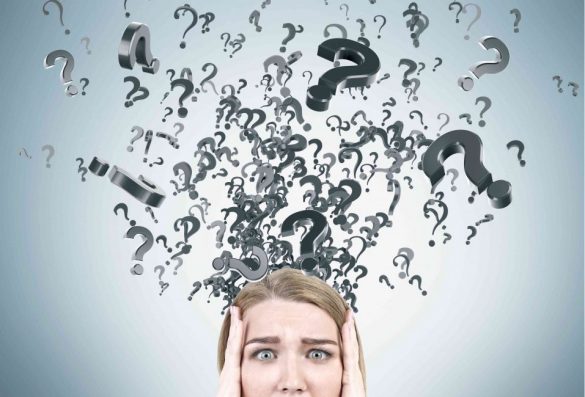 CST – praca w różnych kontekstach;
Problemy z podziałem kompetencji (1 wniosek a 2 instytucje);
Brak wyodrębnionych wskaźników – problemy z raportowaniem);
Kto i w jakim zakresie odpowiada w sprawach ogólnych;
12
I na koniec. Gdzie zerknąć, żeby wiedzieć więcej.
13
DZIĘKUJĘ ZA UWAGĘ!
14